1
2
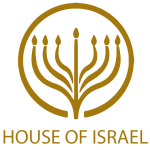 TODAY’S MESSAGE
Leviticus 22:1-33 
The Holy and the Profane
www.ArthurBaileyMinistries.com
3
Please Subscribe for Updates on our Website.

Watch us on YouTube.

Follow us on Facebook and the
other Social Media Networks.

Please Like and Share our Videos
and Posts.
www.ArthurBaileyMinistries.com
4
At the end of today’s Teaching, you will be able to 1. Ask Questions 2. Receive Prayer3. Give your Tithes and Offerings
www.ArthurBaileyMinistries.com
5
The Vision of House of Israel is to be: 1. A Worshipping People (John 4:23-24)2. An Evangelistic Community(Acts 2:42-47)
www.ArthurBaileyMinistries.com
6
3. A Discipleship Center(Matthew 28:19)4. An Equipping Network (Ephesians 4:12)5. And a Worldwide Witness for Yeshua The Messiah 
(Acts 1:8)
www.ArthurBaileyMinistries.com
7
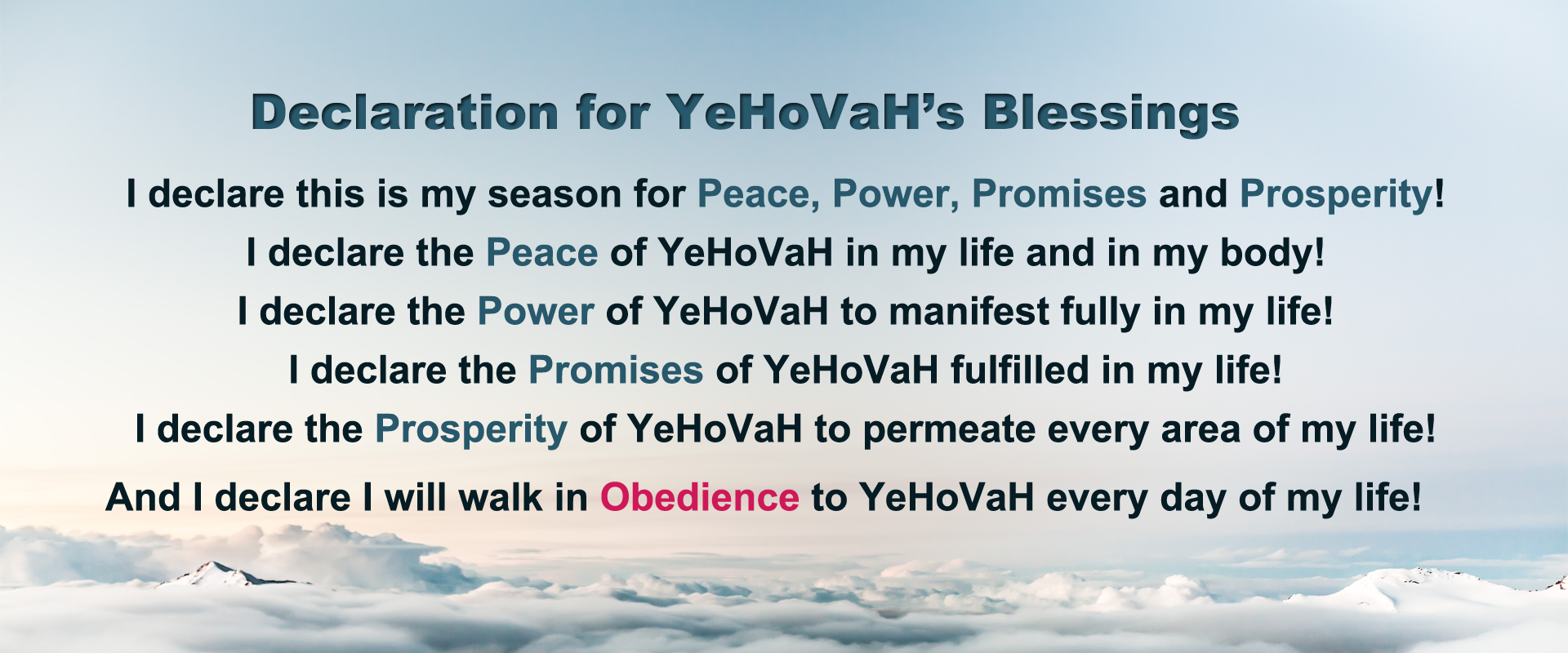 www.ArthurBaileyMinistries.com
8
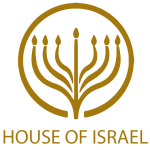 Prayer
www.ArthurBaileyMinistries.com
9
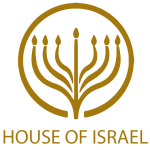 TODAY’S MESSAGE
Leviticus 22:1-33 
The Holy and the Profane
www.ArthurBaileyMinistries.com
10
YeHoVaH’s dealings with His Creation had much to do with their response to Him and His Commandments. The Holiness of Our Father, the Creator of Heaven and Earth, and King of the Universe was established from the creation of man and reaffirmed amongst the Children of Israel.
www.ArthurBaileyMinistries.com
11
To guarantee, honor, and keep the presence of the Most High in their midst, the people of Israel and the Priests were to be holy and not profane or defile themselves.
www.ArthurBaileyMinistries.com
12
In this portion of Leviticus, YeHoVaH further instructs the people and the Priests how to maintain differences between the holy and profane.
www.ArthurBaileyMinistries.com
13
The Commandments in this passage, like all of Torah, was for Israel’s current situation under Moses and the future under the Aaronic Priesthood, the Judges, Kings, Prophets, and Messiah (with the exception of the Aaronic Priesthood).
www.ArthurBaileyMinistries.com
14
The Priest were given a portion of many of the Gifts, Offerings, and Sacrifices presented to YeHoVaH by the people. The people were as much required to uphold the standard of holiness as the Priests. Moses was responsible for teaching the people and the Priests.
www.ArthurBaileyMinistries.com
15
After Moses, the Priests were responsible for teaching the people. The parents were responsible for teaching their children all that Moses (and the Priests after him), taught them from generation to generation until the people had access to the Scriptures themselves.
www.ArthurBaileyMinistries.com
16
Lev 10:8 And YeHoVaH spake unto Aaron, saying, 
Lev 10:9 Do not drink wine nor strong drink, thou, nor thy sons with thee, when ye go into the tabernacle of the congregation, lest ye die: it shall be a statute for ever throughout your generations:
www.ArthurBaileyMinistries.com
17
Lev 10:10 And that ye may put difference between holy and unholy, and between unclean and clean; 
Lev 10:11 And that ye may teach the children of Israel all the statutes which YeHoVaH hath spoken unto them by the hand of Moses.
www.ArthurBaileyMinistries.com
18
Distinguishing between holy and unholy, and between unclean and clean, is a common theme throughout the Bible from Genesis to Revelation.
www.ArthurBaileyMinistries.com
19
Paul wrote:

1Ti 1:9 Knowing this, that the law is not made for a righteous man, but for the lawless and disobedient, for the ungodly and for sinners, for unholy and profane, for murderers of fathers and murderers of mothers, for manslayers,
www.ArthurBaileyMinistries.com
20
2Co 6:17 Wherefore come out from among them, and be ye separate, saith YeHoVaH, and touch not the unclean thing; and I will receive you, 
 
Eph 5:5 For this ye know, that no whoremonger, nor unclean person, nor covetous man, who is an idolater, hath any inheritance in the kingdom of Messiah and of God.
www.ArthurBaileyMinistries.com
21
Many of the Commands given to the Priests in this Chapter are similar to the Commands given to the people previously.
 
Lev 22:1 And YeHoVaH spake unto Moses, saying, 
Lev 22:2 Speak unto Aaron and to his sons, that they separate themselves from the holy things of the children of Israel, and that they profane not my holy name in those things which they hallow unto me: I am YeHoVaH.
www.ArthurBaileyMinistries.com
22
Profane – 02490 חָלַל chalal {khaw-lal'} 
Meaning:  1) to profane, defile, pollute, desecrate, begin 1a) (Niphal) 1a1) to profane oneself, defile oneself, pollute oneself 1a1a) ritually 1a1b) sexually 1a2) to be polluted, be defiled 1b) (Piel) 1b1) to profane, make common, defile, pollute 1b2) to violate the honour of, dishonour
www.ArthurBaileyMinistries.com
23
Usage:  AV - begin 52, profane 36, pollute 23, defile 9, break 4, wounded 3, eat 2, slay 2, first 1, gather grapes 1, inheritance 1, began men 1, piped 1, players 1, prostitute 1, sorrow 1, stain 1, eat as common things 1; 141
www.ArthurBaileyMinistries.com
24
Hallow – 06942 קָדַשׁ qadash {kaw-dash'} 
Meaning:  1) to consecrate, sanctify, prepare, dedicate, be hallowed, be holy, be sanctified, be separate 1a) (Qal) 1a1) to be set apart, be consecrated 1a2) to be hallowed 1a3) consecrated, tabooed 1b) (Niphal) 1b1) to show oneself sacred or majestic 1b2) to be honoured, be treated as sacred 1b3) to be holy
www.ArthurBaileyMinistries.com
25
Usage:  AV - sanctify 108, hallow 25, dedicate 10, holy 7, prepare 7, consecrate 5, appointed 1, bid 1, purified 1, misc 7; 172
www.ArthurBaileyMinistries.com
26
The Priests were to separate themselves from the Holy things when they became unclean so they would not profane that which was Holy unto YeHoVaH.
Moses warned the Priests of the dangers of being cut off for approaching the Holy things of YeHoVaH when they were unclean.
www.ArthurBaileyMinistries.com
27
Lev 22:3 Say unto them, Whosoever he be of all your seed among your generations, that goeth unto the holy things, which the children of Israel hallow unto YeHoVaH, having his uncleanness upon him, that soul shall be cut off from my presence: I am YeHoVaH.
www.ArthurBaileyMinistries.com
28
The List of Uncleanness Included:

Skin disease or leprosy
Bodily discharges (issues of blood, etc.)
Contact with a dead body
Seminal discharge (intercourse, etc.)
Touching unclean things (unclean person, etc.)
www.ArthurBaileyMinistries.com
29
Lev 22:4 What man soever of the seed of Aaron is a leper, or hath a running issue; he shall not eat of the holy things, until he be clean. And whoso toucheth any thing that is unclean by the dead, or a man whose seed goeth from him; 
Lev 22:5 Or whosoever toucheth any creeping thing, whereby he may be made unclean, or a man of whom he may take uncleanness, whatsoever uncleanness he hath;
www.ArthurBaileyMinistries.com
30
The uncleanness lasts until evening and until  bathing in water.
 
Lev 22:6 The soul which hath touched any such shall be unclean until even, and shall not eat of the holy things, unless he wash his flesh with water. 
Lev 22:7 And when the sun is down, he shall be clean, and shall afterward eat of the holy things; because it is his food.
www.ArthurBaileyMinistries.com
31
The Priests were not to eat of that which died of itself or was killed by another beast.
 
Lev 22:8 That which dieth of itself, or is torn with beasts, he shall not eat to defile himself therewith: I am YeHoVaH.
www.ArthurBaileyMinistries.com
32
Failure of a Priest to comply with these Commands resulted in death.
 
Lev 22:9 They shall therefore keep mine ordinance, lest they bear sin for it, and die therefore, if they profane it: I YeHoVaH do sanctify them.
www.ArthurBaileyMinistries.com
33
3 Types of Strangers in this Passage
 
Vs 10, 12, 13 Strangers – 02114 זוּר   zuwr {zoor} 
Vs 18 Strangers – 01616 גֵּר  ger {gare} or )fullyגֵּיר ( geyr )gare( 
Vs 25 Strangers – 05236 נֵכָר  nekar {nay-kawr'}'
www.ArthurBaileyMinistries.com
34
Lev 22:10 There shall no stranger eat of the holy thing: a sojourner of the priest, or an hired servant, shall not eat of the holy thing.
www.ArthurBaileyMinistries.com
35
Vs 10, 12, 13 Strangers – 02114 זוּר zuwr {zoor} 
Meaning:  1) to be strange, be a stranger 1a) (Qal) 1a1) to become estranged 1a2) strange, another, stranger, foreigner, an enemy (participle) 1a3) loathsome (of breath) (participle) 1a4) strange woman, prostitute, harlot (meton) 1b) (Niphal) to be estranged 1c) (Hophal) to be a stranger, be one alienated
www.ArthurBaileyMinistries.com
36
Usage:  AV - stranger 45, strange 18, estranged 4, stranger + 0376 3, another 2, strange woman 2, gone away 1, fanners 1, another place 1; 77
www.ArthurBaileyMinistries.com
37
A sojourner of the Priest could be a hired servant.
 
The slave of the Priest and family members of the Priest could eat of the Holy things with certain restrictions.
www.ArthurBaileyMinistries.com
38
Lev 22:11 But if the priest buy any soul with his money, he shall eat of it, and he that is born in his house: they shall eat of his meat.
www.ArthurBaileyMinistries.com
39
Lev 22:12 If the priest's daughter also be married unto a stranger, she may not eat of an offering of the holy things. 
Lev 22:13 But if the priest's daughter be a widow, or divorced, and have no child, and is returned unto her father's house, as in her youth, she shall eat of her father's meat: but there shall no stranger eat thereof.
www.ArthurBaileyMinistries.com
40
Much of the food that came into the Priest’s home was from the Offerings presented to YeHoVaH. The Priest had to keep that food separated from other foods that came into his home and had to be cautious when entertaining guests to make sure the food served to guests had not been offered on the altar of YeHoVaH.
www.ArthurBaileyMinistries.com
41
Lev 22:14 And if a man eat of the holy thing unwittingly, then he shall put the fifth part thereof unto it, and shall give it unto the priest with the holy thing. 
 
(This would be done by mistake.)
www.ArthurBaileyMinistries.com
42
Lev 22:15 And they shall not profane the holy things of the children of Israel, which they offer unto YeHoVaH; 
Lev 22:16 Or suffer them to bear the iniquity of trespass, when they eat their holy things: for I YeHoVaH do sanctify them.
www.ArthurBaileyMinistries.com
43
Much of what is presented in the following passages are repeats of the Instructions given in previous Chapters of Leviticus.
www.ArthurBaileyMinistries.com
44
Lev 22:17 And YeHoVaH spake unto Moses, saying, 
Lev 22:18 Speak unto Aaron, and to his sons, and unto all the children of Israel, and say unto them, Whatsoever he be of the house of Israel, or of the strangers in Israel, that will offer his oblation for all his vows, and for all his freewill offerings, which they will offer unto YeHoVaH for a burnt offering;
www.ArthurBaileyMinistries.com
45
Strangers – 01616 גֵּר ger {gare} or )fullyגֵּיר ( geyr )gare( 
Meaning:  1) sojourner 1a) a temporary inhabitant, a newcomer lacking inherited rights 1b) of foreigners in Israel, though conceded rights 
Usage:  AV - stranger 87, alien 1, sojourner 1, stranger + 0376 1, stranger + 04480 1, strangers + 0582 1; 92
www.ArthurBaileyMinistries.com
46
All animal offerings and sacrifices were to be without blemish.
A distinction is made in this verse between beeves (large cattle), sheep, and goat.
 
Lev 22:19 Ye shall offer at your own will a male without blemish, of the beeves, of the sheep, or of the goats.
www.ArthurBaileyMinistries.com
47
Beeves – 01241 בָּקָר baqar {baw-kawr'} 
Meaning:  1) cattle, herd, oxen, ox 1a) cattle (generic pl. but sing. in form - coll) 1b) herd (particular one) 1c) head of cattle (individually) 
Usage:  AV - ox 78, herd 44, beeves 7, young 18, young + 01121 17, bullock 6, bullock + 01121 2, calf + 01121 2, heifer 2, kine 2, bulls 1, cattle 1, cow's 1, great 1; 182
www.ArthurBaileyMinistries.com
48
Lev 22:20 But whatsoever hath a blemish, that shall ye not offer: for it shall not be acceptable for you. 
Lev 22:21 And whosoever offereth a sacrifice of peace offerings unto YeHoVaH to accomplish his vow, or a freewill offering in beeves or sheep, it shall be perfect to be accepted; there shall be no blemish therein.
www.ArthurBaileyMinistries.com
49
Lev 22:22 Blind, or broken, or maimed, or having a wen, or scurvy, or scabbed, ye shall not offer these unto YeHoVaH, nor make an offering by fire of them upon the altar unto YeHoVaH
Lev 22:23 Either a bullock or a lamb that hath any thing superfluous or lacking in his parts, that mayest thou offer for a freewill offering; but for a vow it shall not be accepted.
www.ArthurBaileyMinistries.com
50
Lev 22:24 Ye shall not offer unto YeHoVaH that which is bruised, or crushed, or broken, or cut; neither shall ye make any offering thereof in your land.
www.ArthurBaileyMinistries.com
51
A stranger’s offering was unacceptable. The offering was corrupted by the offeror.
 
Lev 22:25 Neither from a stranger's hand shall ye offer the bread of your God of any of these; because their corruption is in them, and blemishes be in them: they shall not be accepted for you.
www.ArthurBaileyMinistries.com
52
Vs 25 Strangers – 05236 נֵכָר  nekar {nay-kawr'}' 
Meaning:  1) foreign, alien, foreignness, that which is foreign 1a) foreignness, foreign gods 1b) alien, foreigner 1c) foreign (vanities) 
Usage:  AV - strange 17, stranger + 01121 10, stranger 7, alien 1; 35
www.ArthurBaileyMinistries.com
53
A stranger, friend of the Priest, or hired servant of the Priest could not eat from the Holy things.
 
The stranger in this passage seems to be referencing someone who served other gods who wanted to give an offering to YeHoVaH also.
www.ArthurBaileyMinistries.com
54
Lev 22:26 And YeHoVaH spake unto Moses, saying, 
 
An animal could only be offered from eight days old after being with its mother for seven days.
www.ArthurBaileyMinistries.com
55
Lev 22:27 When a bullock, or a sheep, or a goat, is brought forth, then it shall be seven days under the dam; and from the eighth day and thenceforth it shall be accepted for an offering made by fire unto YeHoVaH
www.ArthurBaileyMinistries.com
56
A mother animal and its young could not be offered on the same day.
 
Lev 22:28 And whether it be cow or ewe, ye shall not kill it and her young both in one day.
www.ArthurBaileyMinistries.com
57
Lev 22:29 And when ye will offer a sacrifice of thanksgiving unto YeHoVaH, offer it at your own will. 
Lev 22:30 On the same day it shall be eaten up; ye shall leave none of it until the morrow: I am YeHoVaH
www.ArthurBaileyMinistries.com
58
Lev 22:31 Therefore shall ye keep my commandments, and do them: I am YeHoVaH
Lev 22:32 Neither shall ye profane my holy name; but I will be hallowed among the children of Israel: I am YeHoVaH which hallow you, 
Lev 22:33 That brought you out of the land of Egypt, to be your God: I am YeHoVaH.
www.ArthurBaileyMinistries.com
59
Your support is greatly appreciated and needed.
www.ArthurBaileyMinistries.com
60
www.ArthurBaileyMinistries.com
61
Our Preferred 
Donation Methods:
www.ArthurBaileyMinistries.com
62
CashApp – $ABMHOI

Venmo – @Arthur-Bailey-10

Zelle – apostlea@gmail.com
www.ArthurBaileyMinistries.com
63
Question and Answer
Period
www.ArthurBaileyMinistries.com
64
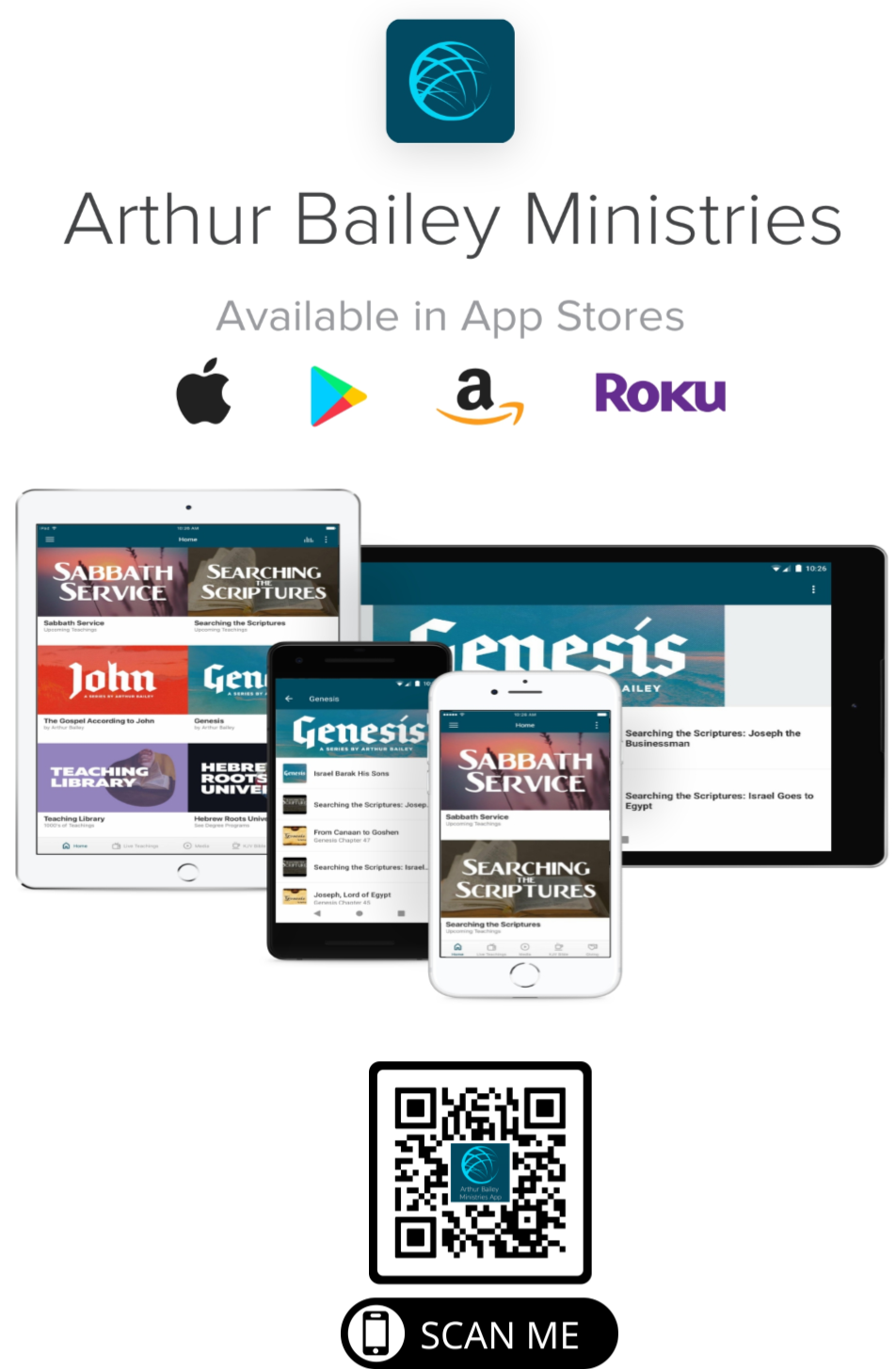 www.ArthurBaileyMinistries.com
65
Mail in your support by check or money order.
Our Mailing Address:
P O Box 1182
Fort Mill, SC 29716
www.ArthurBaileyMinistries.com
66
You can give by 
Texting 
Donate – Tithe - Offering
to
704-810-1579
www.ArthurBaileyMinistries.com
67
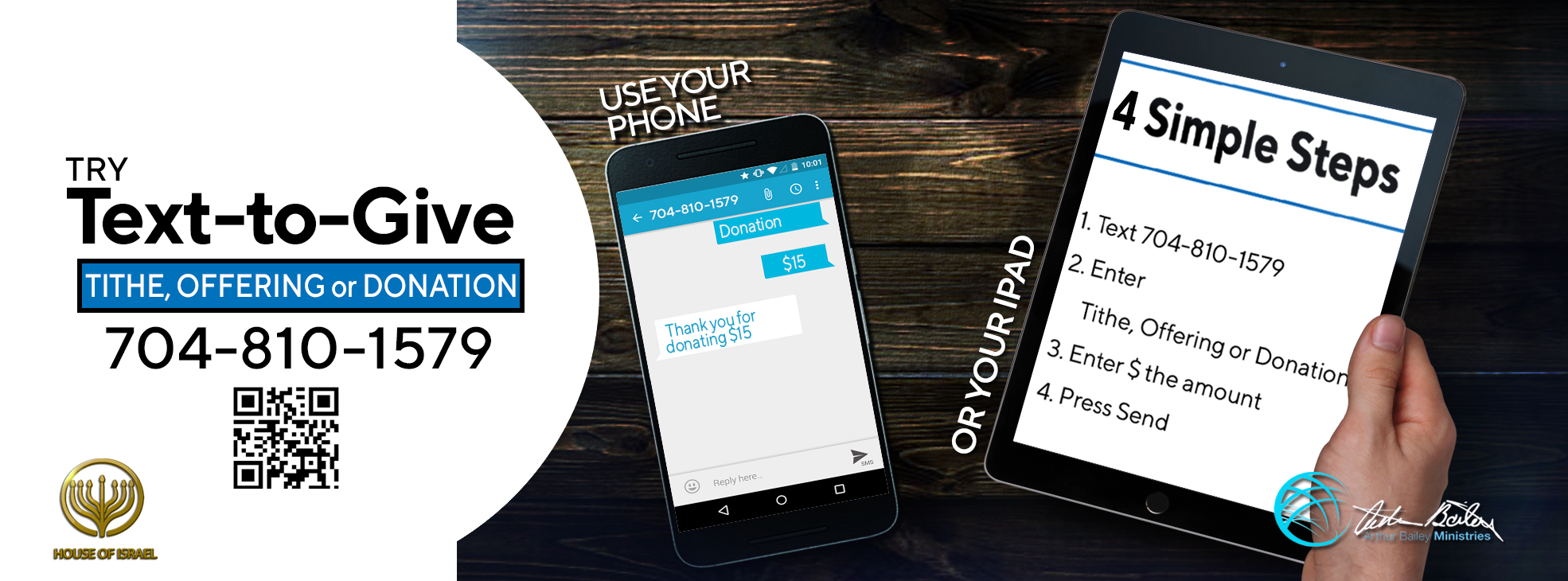 www.ArthurBaileyMinistries.com
68
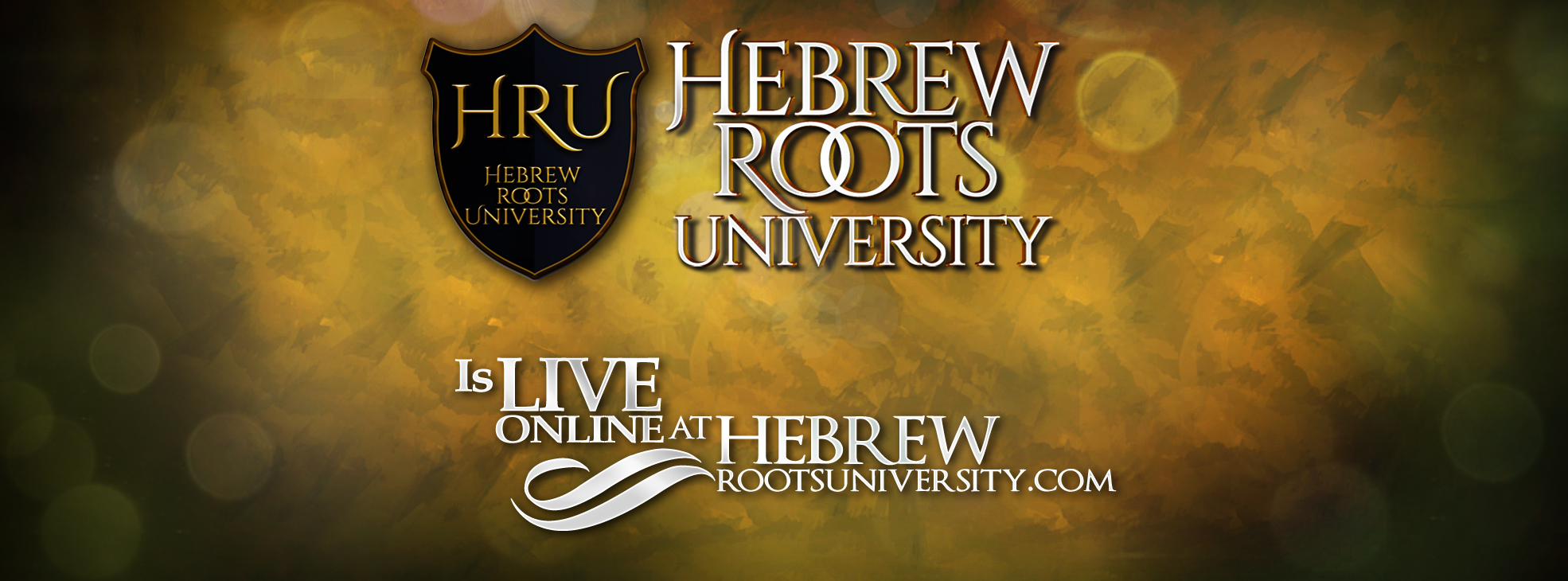 www.ArthurBaileyMinistries.com
69